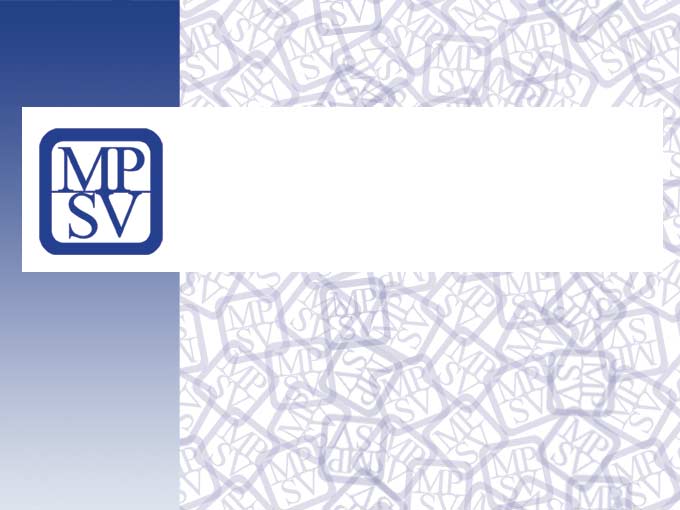 MTS pro služby sociální péče poskytované pobytovou formou - pro účely výzev IROP č. 81 a 82




Mgr. Jan Vrbický
Doporučený postup č. 4/2018
Materiálně-technický standard pro služby sociální péče poskytované pobytovou formou. 

Pouze pro účely výzev IROP č. 81 a 82 

U domovů se zvláštním režimem se maximální kapacita sociální služby stanovuje na 8 osob v jedné budově (max. 6 osob v jedné domácnosti).
2
Materiálně technický standard
Určen pro:
domovy se zvláštním režimem
domovy pro osoby se zdravotním postižením
chráněné bydlení
3
4
Chráněné bydleníKapacita
Priorita a předpoklad je inkluzivní bydlení v běžné zástavbě
Byt / bytový dům / rodinný dům 
Max. počet 12 klientů v jedné budově 
Domácnosti klientů mohou být max. čtyřčlenné 
Jednolůžkové pokoje (na žádost dvoulůžkové)
Velikost pokojů: 
       - Jednolůžkový: min. 8 m2, TPPO min. 12 m2
       - dvoulůžkový: min. 14 m2, TPPO min. 18m2
5
Chráněné bydleníBudova
Nutný kolaudační souhlas
Pravidla bezbariérovosti : č. 398/2009 Sb., o obecných technických požadavcích zabezpečujících bezbariérové používání staveb
Doporučení pro CHB vnitřní šíře dveří 110 cm – imobilní klienti
Dostupnost – podmínky pro využití veřejných služeb i společenského kontaktu
Vybavení odpovídá potřebám klienta a je vybíráno s ohledem na jeho přání a možnosti
6
Chráněné bydleníPřístup k vybavení
Pokoj:
vybavení umožňující sedět, ležet, ukládat si os. Věci, dělat aktivity u plochy (jíst, psát,…)
Koupelna 
Uzamykatelná, možnost instalace pračky, opěrná madla, protiskluzové povrchy, otevírání dveří ven, možnost otevření zámku zvenku
Toaleta
Otevírání dveří ven, možnost otevření zámku zvenku
7
Chráněné bydleníPřístup ke zdrojům informací
Televizní a rozhlasový přijímač, PC – internet – možnost vybavení svého bytu
Kouření – kde je povoleno kouřit – materiály vyhovující z hlediska zápalnosti 
Hasicí přístroj – V bytě, nebo nejbližším okolí
8
Chráněné bydleníÚklid
Za úhradu – jednou denně – vytřena podlaha, setřen prach
Praní – čisté povlečení 1x za 14 dní (dále dle potřeb klienta)
Drobné opravy povlečení a ošacení 
Žehlení
9
Chráněné bydleníTechnicko-provozní vlastnosti
Teplota:
Topení regulovatelné klientem
Osluněná okna – možnost zastínění
      - Teplé období – 24°C (- 2 °C)
      - Chladné období – 22°C (- 2°C) 
Možnost denního větrání venkovním vzduchem
Voda:
Možnost stálého využívání teplé a studené vody
Elektřina:
Možnost odběru el. energie min. z jedné zásuvky
10
DOZP a TSKapacita
Priorita a předpoklad je inkluzivní bydlení v běžné zástavbě
Byt / bytový dům / rodinný dům 
Max. počet 12 klientů v jedné budově (v případě vysoké míry podpory max. 18 klientů) 
Domácnosti klientů mohou být max. šestičlenné 
Jednolůžkové pokoje (na žádost dvoulůžkové)
Velikost pokojů: 
       - Jednolůžkový: min. 8 m2, TPPO min. 12 m2
       - dvoulůžkový: min. 14 m2, TPPO min. 18m2
11
DOZP a TSBudova
Nutný kolaudační souhlas
Pravidla bezbariérovosti : č. 398/2009 Sb., o obecných technických požadavcích zabezpečujících bezbariérové používání staveb
Dostupnost – podmínky pro využití veřejných služeb i společenského kontaktu
Vybavení odpovídá potřebám klienta a je vybíráno s ohledem na jeho přání a možnosti
12
DOZP a TSVybavení (movité věci)
Pokoj:
vybavení umožňující sedět, ležet, ukládat si os. Věci, dělat aktivity u plochy (jíst, psát,…)
Postel pro os. S těžkým zdrav. Pos.) – polohovací, zdvihací, el. Nebo manuálně, s kolečky s brzdou, anitidekubitní podložky,…
U lůžka zdroj el. energie, stolek, osvětlení, polička, lampička, židle/křeslo, skříň na ošacení
13
Signalizace:
Možnost přivolání personálu (pokoj, koupelna, záchod, společenská místnost)
Koupelna: 
Bezbariérová, s koupacím lůžkem, baterie s termoregulačním ventilem, uzamykatelná, opěrná madla, protiskluzové povrchy, otevírání dveří ven, možnost otevření zámku zvenku
Toaleta
Bezbariérové, otevírání dveří ven, možnost otevření zámku zvenku
14
DOZP a TSPřístup ke zdrojům informací
Telefon
Televizní a rozhlasový přijímač, PC – internet – možnost vybavení svého bytu, nebo ve spol. prostorách
Klient si může na pokoj koupit el. Spotřebič dle domluvy – náklady na provoz účtovány klientovi
Kouření – kde je povoleno kouřit – materiály vyhovující z hlediska zápalnosti 
Hasicí přístroj – V bytě, nebo nejbližším okolí
15
DOZP a TSÚklid
Jednou denně – vytřena podlaha, setřen prach
Praní – čisté povlečení 1x za 14 dní (dále dle potřeb klienta)
Drobné opravy povlečení a ošacení 
Žehlení
16
DOZP a TSTechnicko-provozní vlastnosti
Teplota:
Topení regulovatelné klientem, nebo pracovníkem
Osluněná okna – možnost zastínění
      - Teplé období – 24°C (- 2 °C)
      - Chladné období – 22°C (- 2°C) 
Možnost denního větrání venkovním vzduchem
Voda:
Možnost stálého využívání teplé a studené vody
Elektřina:
Možnost odběru el. energie min. z jedné zásuvky
17
DZRKapacita
Priorita a předpoklad je inkluzivní bydlení v běžné zástavbě
Byt / bytový dům / rodinný dům 
Max. počet 8 klientů v jedné budově
Domácnosti klientů mohou být max. šestičlenné 
Jednolůžkové pokoje (na žádost dvoulůžkové)
Max. cena 210Kč/den
18
DZRBudova
Nutný kolaudační souhlas
Pravidla bezbariérovosti : č. 398/2009 Sb., o obecných technických požadavcích zabezpečujících bezbariérové používání staveb
Dostupnost – podmínky pro využití veřejných služeb i společenského kontaktu
Vybavení odpovídá potřebám klienta a je vybíráno s ohledem na jeho přání a možnosti
19
DZRVybavení domácnosti
Každá domácnost musí zajišťovat svým uživatelům soukromí v jejich pokoji (1 či 2lůžkovém), zázemí při hygieně (na 6 uživatelů minimálně 1 oddělené WC a 1 koupelna, možné s dalším WC v rámci domácnosti) a při přípravě a konzumaci jídla (kuchyň a obývací pokoj či obojí v jednom). Velikosti těchto prostor musí být uzpůsobeny potřebám daných uživatelů a odpovídat zákonným  i podzákonným předpisům ČR
20
DZRPřístup ke zdrojům informací
Každý klient musí mít přístup k vybavení umožňující sedět, ležet, ukládat si věci běžné denní potřeby a vykonávat aktivity u plochy (např. jíst, psát, číst) vzhledem k jeho schopnostem a možnostem.  
 Postel klasická (pro osoby s těžkým zdravotním postižením nejlépe elektricky polohovatelnou s min.  3 úrovněmi polohování), možnost nastavení celkové výšky postele), matraci antidekubitní, přikrývka, polštář z antialergických materiálů.
21
DZRVybavení domácnosti
Bezbariérová, uzamykatelná zevnitř, možnost nouzového otevření zvenku a s dveřmi otvíranými ven z koupelny 
Kuchyňka – rychlovarná konvice, mikrovlnná trouba, skříň na nádobí, min. dvouplotýnkový vařič a pečící trouba, potravinová skříň Klienti mají přístup do společné kuchyňky s minimálním vybavením rychlovarnou konvicí, mikrovlnou troubou (pokud není k dispozici sporák), skříní na nádobí, potravinovou skříní a dvouplotýnkovým vařičem a pečící troubou
22
Děkuji Vám za pozornost
Mgr. Jan VrbickýMinisterstvo práce a sociálních věcívedoucí oddělení koncepce sociálních služeb tel: +420 608 797 081 e-mail: jan.vrbicky@mpsv.cz
23